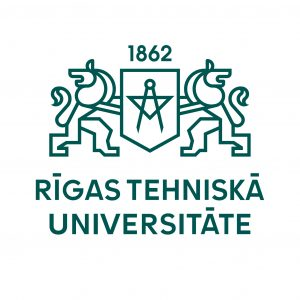 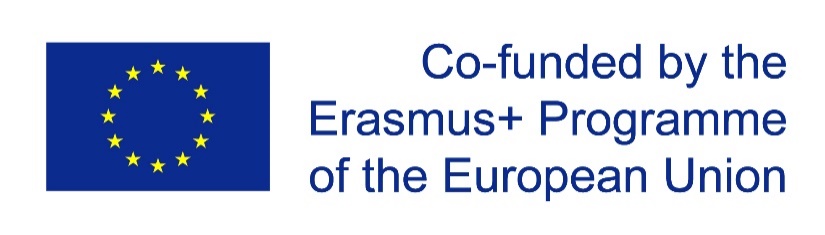 Development of practically-oriented student-centred education in the field of modelling of Cyber-Physical Systems - CybPhys
CybPhys: ..... Management meeting, WS .....
WP2 report
Partner BSU
Name Dzianis Marmysh
Date 4.05.2021
1
What we promissed! Indicators 1
Expected number of new/updated courses to be DEVELOPED/ ACCREDITED/ IMPLEMENTED: 50
Volume (in ECTS) of new/updated courses: 240
Number of planned learners enrolled per course delivery: 15
Expected number of partner country "HEIs' students" to be trained: 420
Expected number of partner country "HEIs' academic staff" to be trained: 120.
Expected number of partner country "non-HEI individuals" to be trained (priv. sector, NGOs, civil servants, etc.): 4
Implementation of the curricular WP2
2.1. Development teaching materials for the bachelor- and master-students study programs and courses. 
2.2. Teaching staff training on curricula topics. Students training on curricula topics.
2.3. Teachers training on professional English languages skill.
2.4. Workshops for curricula and study programs development: WS2 – WS9
2.5. Curricula accreditation in the universities and Accreditation offices of PCs
2.6. Testing and validation of the developed education programs, courses and lab practices.
2.7. Tuning of curricula and study programs in PCs universities
2.8. Measuring of a feedback of stakeholders.
2.9. Double Degree Master program development and accreditation.
2.1. Development curricula and study programs for education.
Teaching materials for the bachelor- and master-students study programs and courses
E-books development!
Results?
2.2. Teaching staff training on curricula topics. Students training on curricula topics.
Trainings of teaching and technician staff on curricula topics, new ICT tools, advanced educational technologies. 
Teachers training in RTU, KU Leuven and UCY universities. 
PCs teachers after returning home will organize the cascade training for the sharing of EU experience. 
Regional 3 days’ seminars that include master classes  1 – in Gomel; 1 – in Chernihiv.
Students training on curricula and study programs topics in EU universities 2 week trainings 
Regular videoconferences for teachers involved into the new bachelor and master-level curricula and programs. 
Results?
2.3. Teachers training on professional English languages skill.
Participation in the training. 
Results?
2.4. Workshops for curricula and study programs development: WS2 – WS9
WS2 – Riga, Latvia, RTU,
WS3 – Chernihiv, Ukraine, CNTU,
WS4 – Nicosia, Cyprus, UCY,
WS7 – Mozyr, Belarus, MSPU
WS8 – Kharkov, Ukraine, KhNAHU,
WS9 – Kryvyi Rih, Ukraine, KNU

The workshops trough the development of the partner network: 
organization of networking events, 
site visits, 
arranging contacts with enterprises and research institutions and visiting laboratories in PC` universities.
2.5. Curricula accreditation in the universities and Accreditation offices of PCs
BSU will make accreditation education programs in the Ministry of Education:
- Mechanics and mathematical modelling (for bachelors): N G 31-1-024/пр-тип., date of accreditation 27.04.2021
- WEB-coding and Internet technologies (for bachelors): N G 31-1-012/пр-тип., date of accreditation 31.03.2021
KhNAHU accredit new master’s students program “Electric Vehicles and Energy-Saving Technologies” in the Ministry of Education:
Double Degree program with EU university – RTU.
CNUT new master program “Industrial Automation”  
KTU new master program in “Cyber-physical systems” will be accredit by the Ministry
Curricular materials and set of documents related bachelor and master-level study courses will be accredited by the universities. 
Partners’ Report on curricula development: development and enhancement of lectures, lab practices  and compatible teaching (didactic) materials, August 2021.
Table of the Courses and Programs
Page 1
Table of the Courses and Programs
Page 2
Table of the Courses and Programs
Page 3
Table of the Courses and Programs
Page 4
2.6. Testing and validation of the developed education programs, courses and lab practices.
The testing of new developed programs will be:
autumn semester of the year 2. 
then in the spring semester of the year 3. 
The target of the testing is to get a feedback from the target groups: the teaching staff, the students of different levels and students’ organisations.
PCs universities will elaborate the Testing reports about testing results and present them at MC meetings:
Janvāris 2022
Jūnijs 2022
2.7. Tuning of curricula and study programs in PCs universities
PCs universities will validate and make adjustments and improvements in the lecture courses/labs and compatible teaching materials.
PCs universities will translate the materials to the teaching languages for Belarusian, Ukraine teachers and students.
2.8. Measuring of a feedback of stakeholders.
The feedback from main target groups will be obtained during the 3rd year.
Different methods: face-to face interviews, surveys, round tables for stakeholders – employers of graduates, etc.
Creation of questionnaires for different groups of stakeholders.
Measuring of a feedback and a degree of satisfaction from teaching staff, students, professional associations, Ministry’ officers and entrepreneurs involved in teaching of students and curricular modernisation.
A Report with recommendations for new master-level program: introduction in PCs universities beyond the project 14.11.2021. Report will be elaborated on measuring of a feedback of the stakeholders.